«Зимующие и      перелетныептицы»Воспитатель  Морозова О.В.
Грач
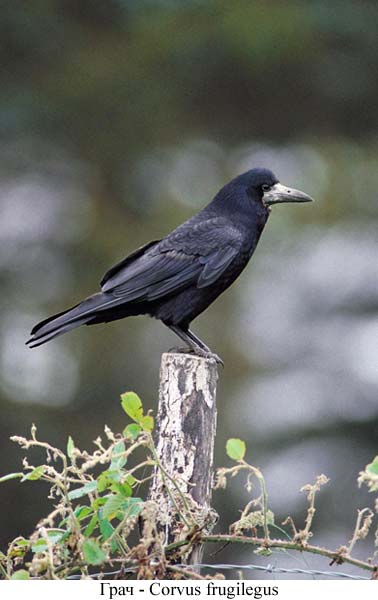 Ласточка
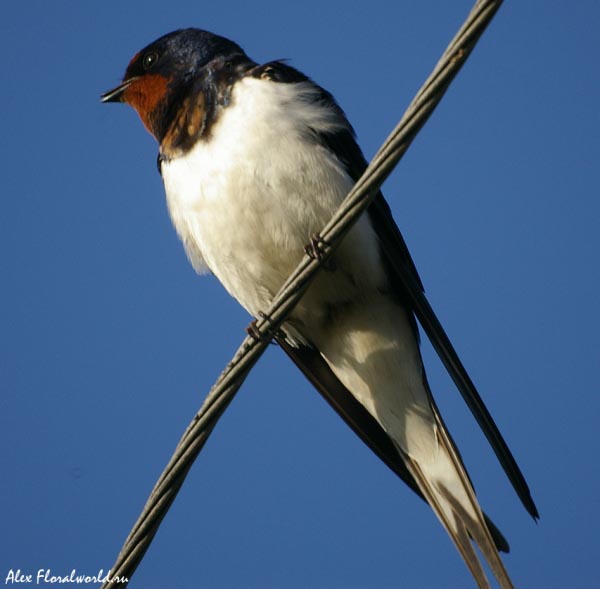 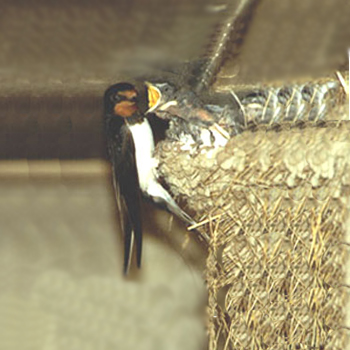 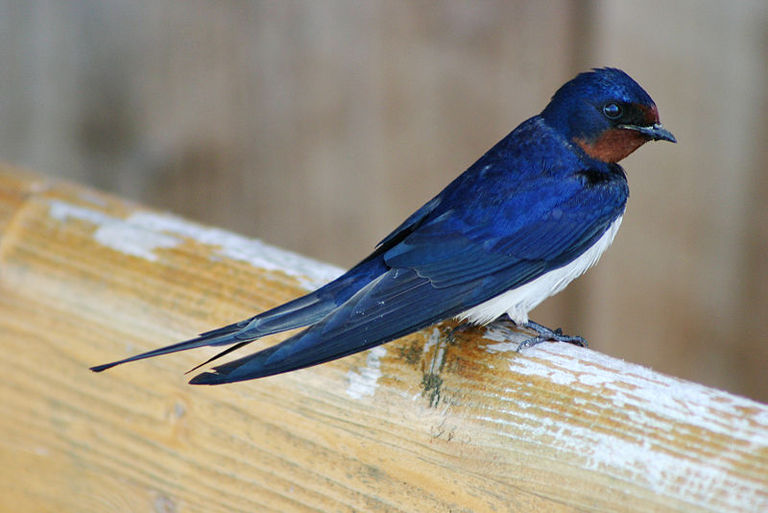 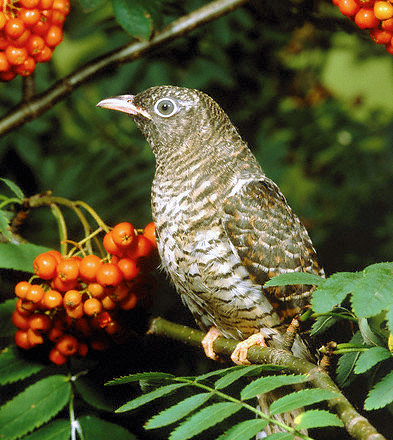 Кукушка
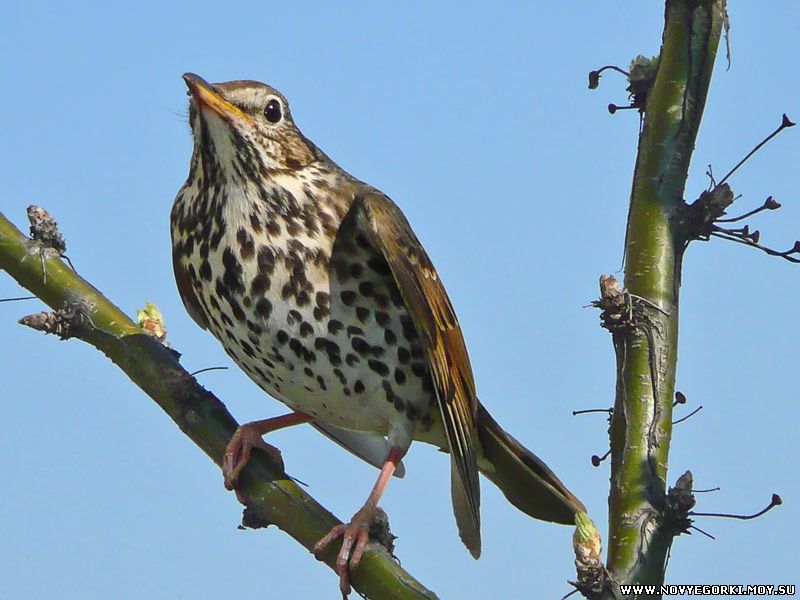 Соловей
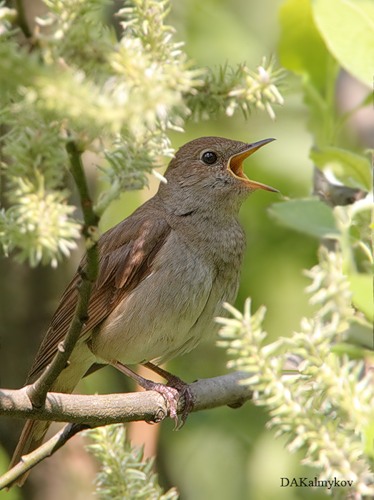 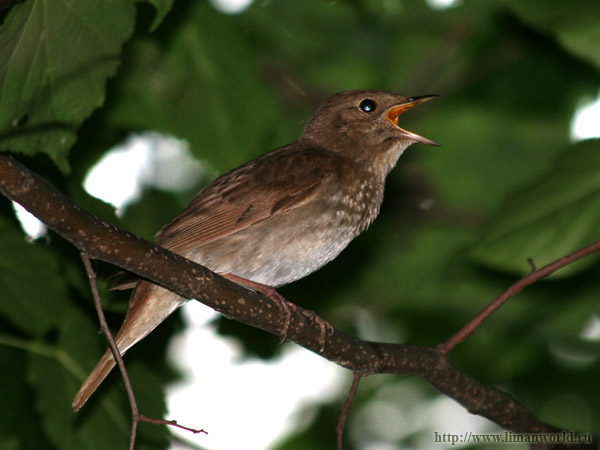 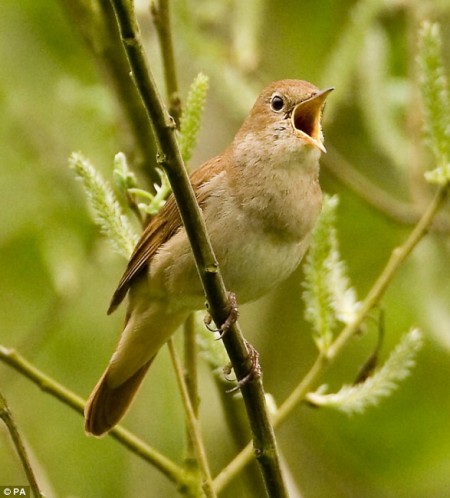 Скворец
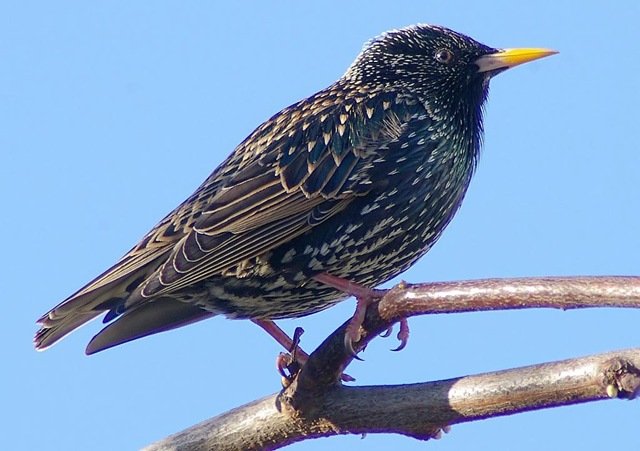 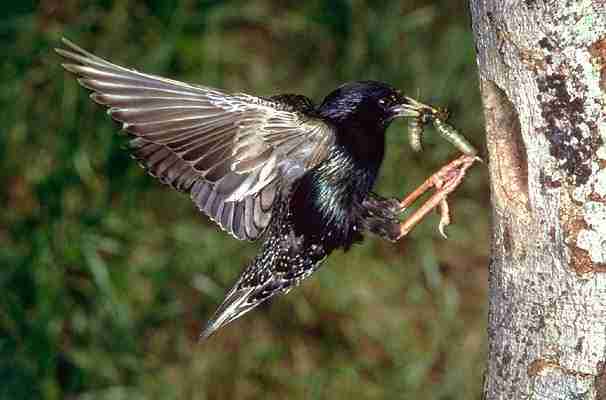 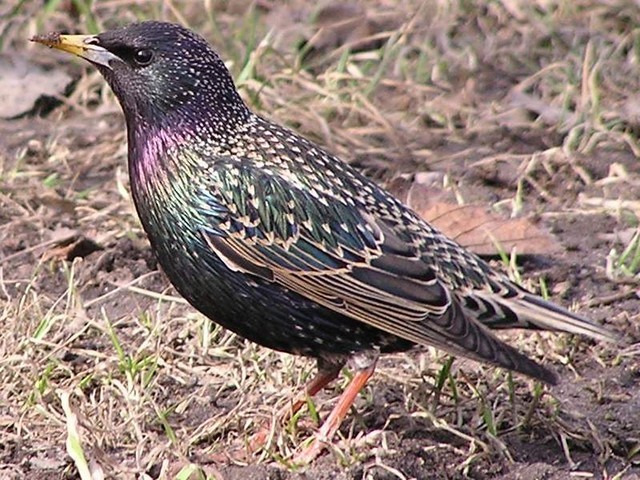